prÄpositionen
Mit Akkusativ und Dativ
Präpositionen mit Dativ:
«Präposition» Türkçe mizde isimlerin  sonlarına getirdiğimiz bulunma, ayrılma, belirtme ve yönelme zaman neden amaç vs bildirebilr. Cümleye değişik anlamlar yüklenebilir« Präposition»da zaten önek demektir. Tek başına anlamı olmayan ancak bir kelime ile birlikte kullanıldığında anlam taşıyan sözcüklere edat denir. Bunlar dativ,  akkusativ  genitiv wechselpräposition  lar olmak üzere dörde ayrılırlar. Wechselpräpositionlar ya bulunma ya da yönelme bildirir bu yüzden bu edatlara değişken edatlar denir. «in,auf,neben, zwischen, über, an, unten, hinten ,vor»  Önce bulunma ve ayrılma bildiren edatlara bakalım
Von
Bir kişiden veya bir isimden geliyorsak    
Örn; doktordan geliyorum veya komşudan geliyorum
İch komme von dem Arzt        İch komme von meiner Mutter
X
Bir ülkeden, şehirden veya bir binadan geliyorsak
Örn; Türkiyeden geliyorum veya Okuldan geliyorum
Ich komme aus der Türkei       Ich komme aus der Schule
Aus
X
«aus» ayrıca zaman dilimlerini ifade ederken de kullanılır. Ham madde
Örn; Die Jacke ist aus Leder
Die Hose ist aus der 70’er Jahren ancak biz çok üstünde durmayacağız
Wir kommen ………Köln


Ich komme ………der Schule
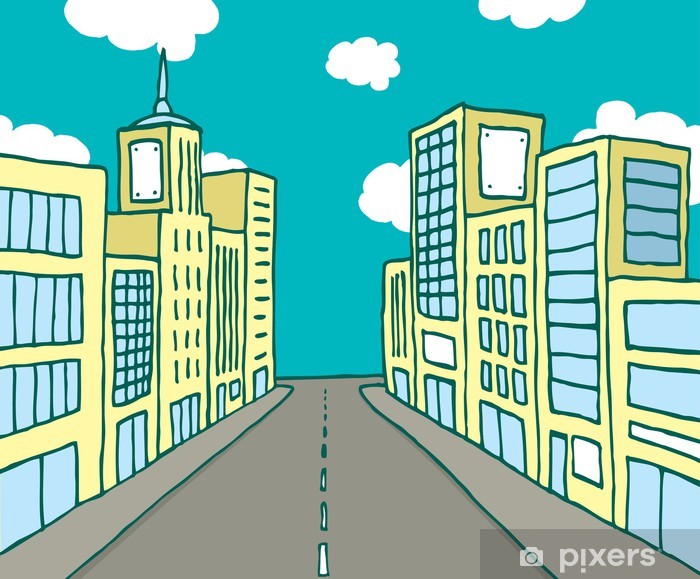 aus
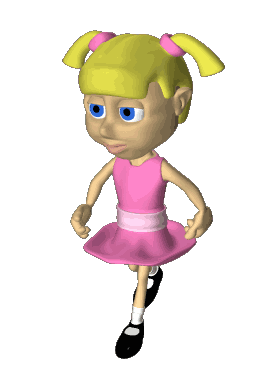 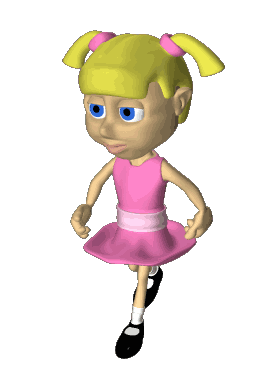 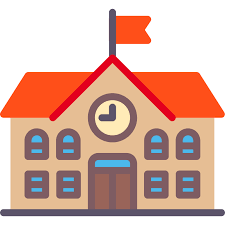 aus
İch komme ……..meiner Freundin

Ich komme ……..Arzt
von
vom
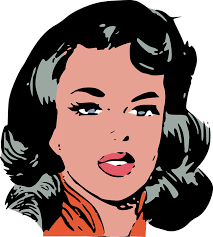 von
dem
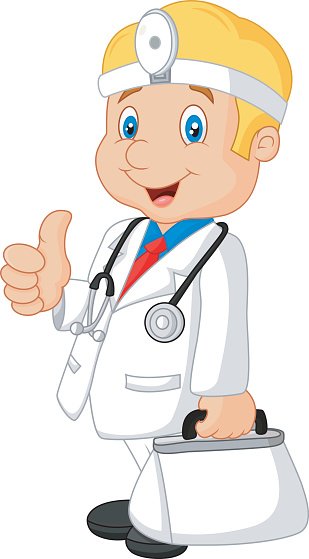 Bir şehire veya artikeli olmayan bir ülkeye yöneliyorsak
Örn; Hamburg’a gidiyorum   veya Almanya’ya gidiyorum
«Türkiye» artikeli olduğu için istisna
İch gehe nach Hamburg     oder      İch fahre nach Deutschland
Nach
X
Zu
Bir kişiye veya bir binaya yöneliyorsak
Örn; Okula gidiyorum veya sinemaya gidiyorum
Ich gehe zur Schule   oder Ich gehe zum Kino
X
nach
Herr Müller fliegt ………. Deutschland



Ich komme……....İstanbul
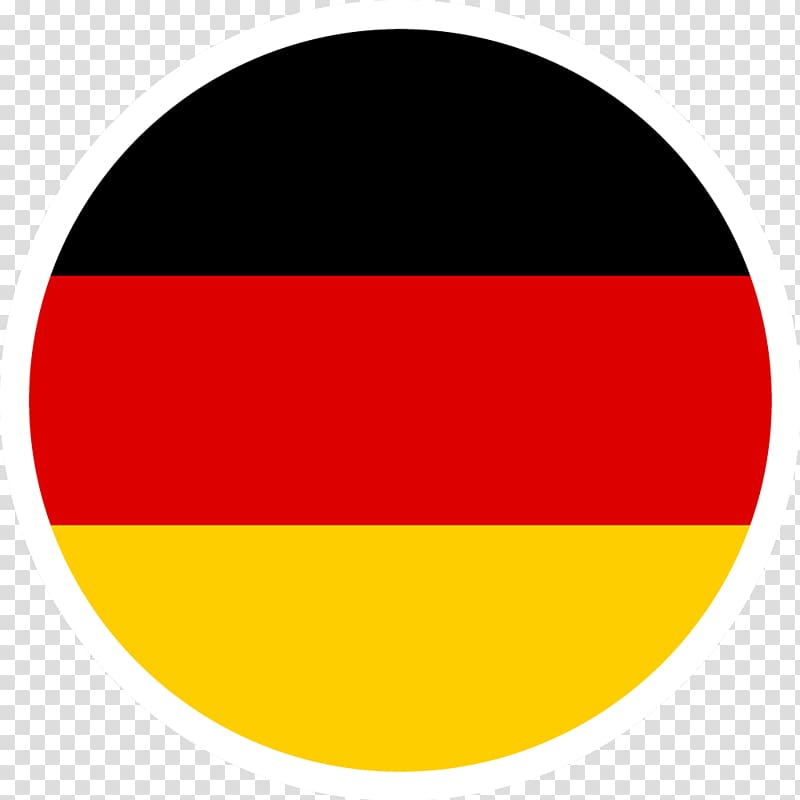 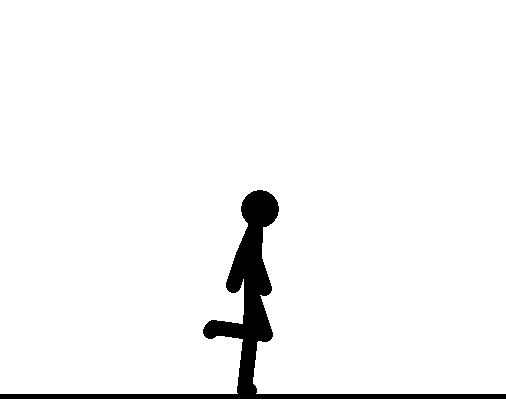 nach
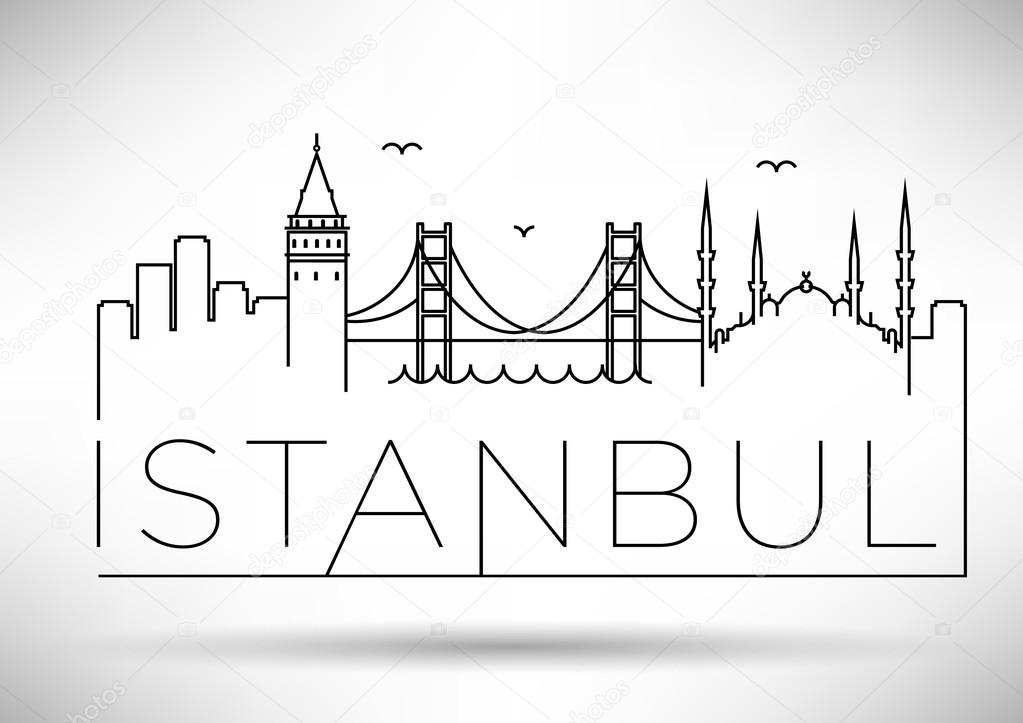 zu
Sandra geht ………..
İhrer Großmutter
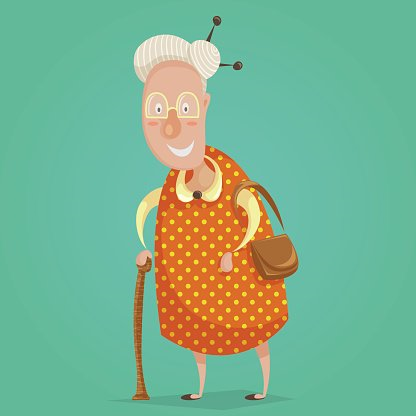 zur
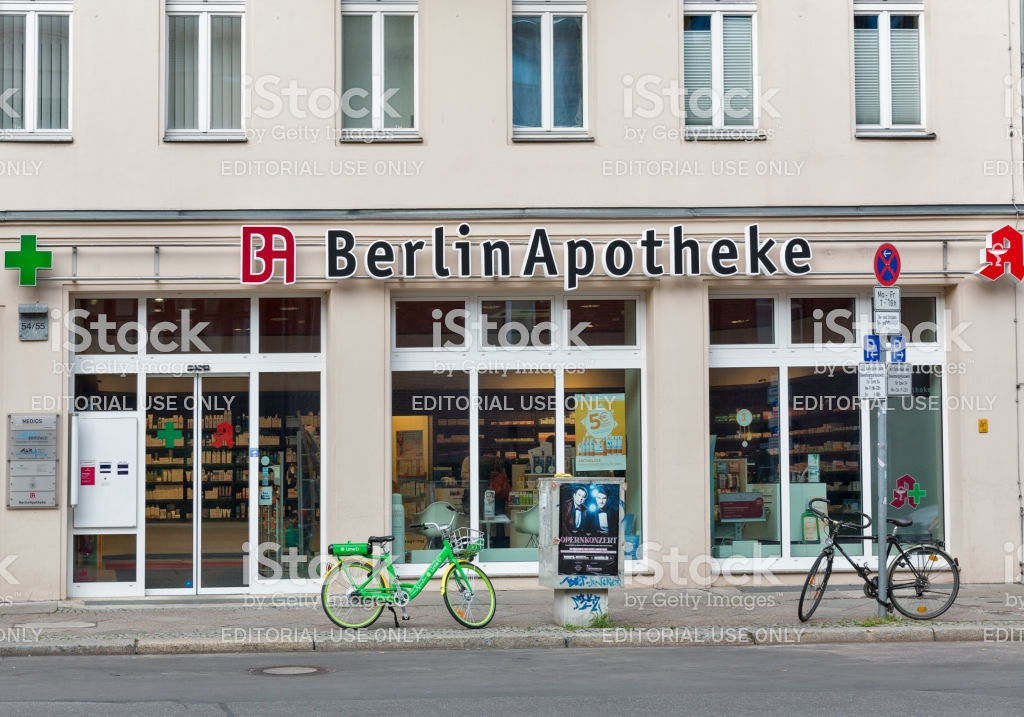 Er geht……. Apotheke
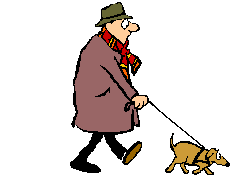 zu
der
Bir kişinin veya bir meslek grubunun yanındaysak veya çalıştığımız 
Yeri belirteceksek
Örn; Doktordayım .    Veya   Babamdayım
Ich bin beim Arzt      oder    Ich bin bei meinem Vater
Yada    Siemenste çalışıyorum       Ich arbeite bei Siemens
Bei
X : X
Bir kişi ile berabersem  Türkçe deki «ile»
Örn;  Annemle gidiyorum  veya Peter ile çalışıyorum
İch gehe mit meiner Mutter  oder  İch arbeite mit Peter
Mit
X + X
Türkçe karşılığı «-den beri»
Örn; üç yıldan beri Almanca öğreniyorum veya 1990 dan beri çalışıyorum
İch lerne seit drei Jahren Deutsch     oder   İch arbeite seit 1990
Seit
Bir yerin konum olarak karşısında bulunmak
Örn;  Banka, okulun karşısında 
Die Bank ist gegenüber der Schule
Gegenüber
beim
Ich bin ……….Zahnarzt
ich
bei
dem
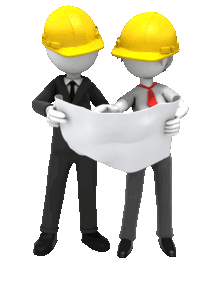 Siemens
bei
Ich arbeite …….. Siemens
Ich komme …….meinem Hund
mit
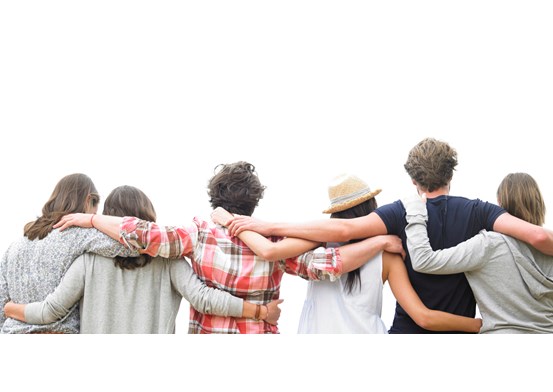 mit
Frank ist ……….. seinen
Freunden
Präpositionen mit Akkusativ
Bu ekler de kendinden sonra gelen ismi Akkusativ yaparlar.Yalnız dikkatimizi yükleme 
verecek olursak zaten yüklemin akkusativ bir yüklem olduğunu görürüz.
durch
Bir şeyin veya bir yerin içinden geçme Örn; Tünelin içinden geçiyoruz (Almanca’da
sürüyoruz veya yürüyoruz) , parkın içinden geçiyorum
Wir fahren durch den Tunnel   oder      İch gehe durch den Park
Daha önce zaman belirtirken kullanmıştık Örn; saat 09.00 da buluşuyoruz
Wir treffen uns um 09.00 Uhr.
Şimdi bir yerin veya bir nesnenin etrafını turlama anlamında kullanacağız
Örn; Köln Katedralinin etrafında turluyoruz veya Arı lambanın etrafında dönüyor
Wir fahren um den  Kölner Dom    oder   Die Biene fliegt um die Lampe
um
durch
Der Zug fährt ……….
den Tunnel
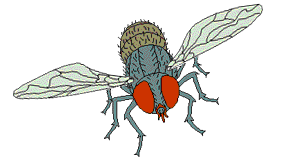 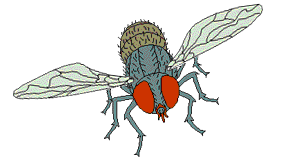 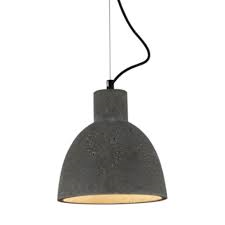 um
die Fliegen fliegen……….
die Lampe
gegen
Bir şeye karşı yönelme (-e karşı,- doğru) Örn; Otobüs ağaca doğru gidiyor
 (ağaca karşı )
Der Bus fährt gegen den  Baum
Bir de zaman ifade ederken kullanılıyor ( biz çok üstünde durmayacağız )
Örn; Tren 12.00‘ ye doğru gelecek
Der Zug kommt gegen 12.00 Uhr 
Um tam saat ; der Zug kommt um 12.00 Uhr / Tren 12.00 de gelecek 
Aradaki farkı bilin karıştırmayın …
Boyunca gitmek Örn; Duvar boyunca koşuyorum bu edat önde veya sonda yer alabilir.Farklı hallerde kullanılabilr.
Ich laufe die Mauer entlang
entlang
anlamının «için» olduğunu daha önceden biliyoruz .Şimdide kendinden sonra gelen 
İsmi akk yaptığını öğrenmiş olduk. Örn; party için pasta yapıyor  veya 
çiçekler annem için
Sie backt den Kuchen für die Party   oder die Blumen sind für meine Mutter
für
-sız,siz anlamını katar Örn: kahveyi sütsüz içerim    veya şekersiz çay lütfen
Ich trinke kaffee ohne Milch     oder   Tee ohne Zucker bitte
ohne
ÜBUNGEN
Kommen ,gelmek demek yani ya «aus» olacak ya da «von»
Hemen isime bakıyoruz .
aus
Mario kommt ………. Spanien

die Kinder kommen ……… der Schule

Peter geht heute Abend ……….. seinem Vater

die Pferde reiten den Mauer ………………

Ich will Samstag Abend mit meine Freunde ……………. Theater gehen

Bist du ……… deiner Mutter?

Mein Vater arbeitet ………….. 1990 in Deutschland

Famillie Schneider  fährt im Juli ………….. İtalien
Spanien ,yani bir ülke var .Cevap aus olacak
aus
gelmek, yine «aus» veya «von» olacak .
Schule «okul» bir bina cevap «aus» olacak.
zu
Eylem «gitmek» yani ya «zu» olacak ya da «nach»
İsime bakıyoruz
«baba» o zaman bir kişi var ve «zu» olacak
entlang
Kısayol; sonda ise boşluk «entlang» dır «boyunca».Atlar
Duvar boyunca koşuyor.
zum
Modalverb var cümlenin sonuna bakalım «gehen» «gitmek» yani ya «zu» ya da «nach» olmalı.İsim Bina
bei
«gitmek» veya «gelmek» eylemleri yok.Onun yerine «olmak» «sein» eylemi
var.Bir kişide olmak
seit
Tarih varsa «seit» dır
«sürmek» eylemi yani yönelme var
nach
Bir Ülkeye ,yani «nach»
durch
Ich laufe ……………… den Park




Kommt Frau Siege ………….. meiner Mutter?



Kommt Frau Siege ………… meiner Mutter?

Kommt Frau Siege ………… meiner Mutter?

die Schülern lernen …………… 4 Jahren Deutsch
Eylem «koşmak» eylemi bir yönelme söz konusu olabilir???
Peki «parkın içinden mi koşuyoruz» yoksa «park’a mı koşuyoruz 
İsmin nasıl etkilendiğini anlamak için Artikele bakalım mı?
Artikel «den» ise isim Akkusativ etilenmiştir.yani «nach» veya «zu» olamaz.O yüzden
«durch» dur
«gelmek» eylemi var.Peki «anneme mi geliyor 
Frau Siege» yoksa «annemden mi geliyor»yani 
«aus» mu «zu» mu …Her ikisi de olur 
Zu/von
-dan geliyor
Ancak kesinlik olsun diya şöyle yapalım
-e geliyor
zu
von
Almanca’da İngilizcedeki «since» «for» ayrımı
yoktur.yani tarih de olsa kaç yıldır yaptığını da
belirtse hep «seit»
seit
Teşekkürler
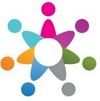 Deutschlehrer Erdem OVAT
Bazı yazım dilbilgisi hataları ve eksik açıklamalar düzeltilmiştir. Çalışmanın eksikleri tamamlanmıştır.
www.eegitimim.com